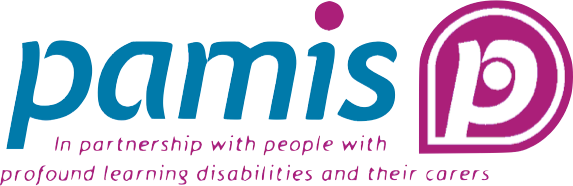 Bereavement and Loss:
Supporting People with Profound and Multiple Learning Disabilities and their Family Carers
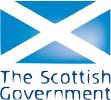 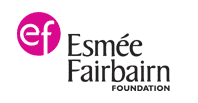 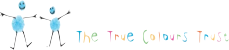 [Speaker Notes: PAMIS is an voluntary organization that supports people with profound and multiple learning disabilities and their family carers. The bereavement and loss research project was carried out as a result of family carers telling us over the years that they struggled when trying to support their sons or daughters through bereavement and family carers whose son or daughter died also told us that they felt that they were not well supported with their grief. We held a number of focus groups and collected qualitative data]
The Learning Resource Pack
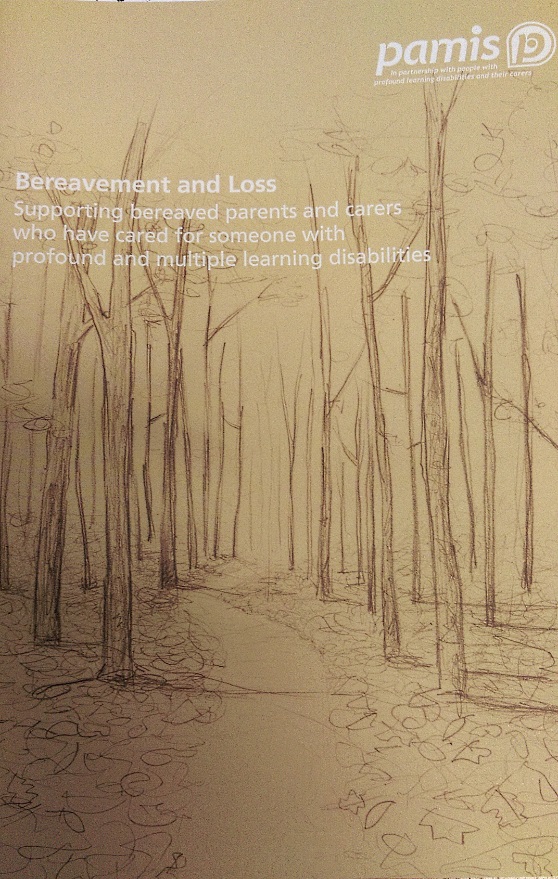 developed from  experiences   of parents and carers

 describe the experience of bereavement and loss

 understand the effects

 suggest ways of supporting

 adaptable.
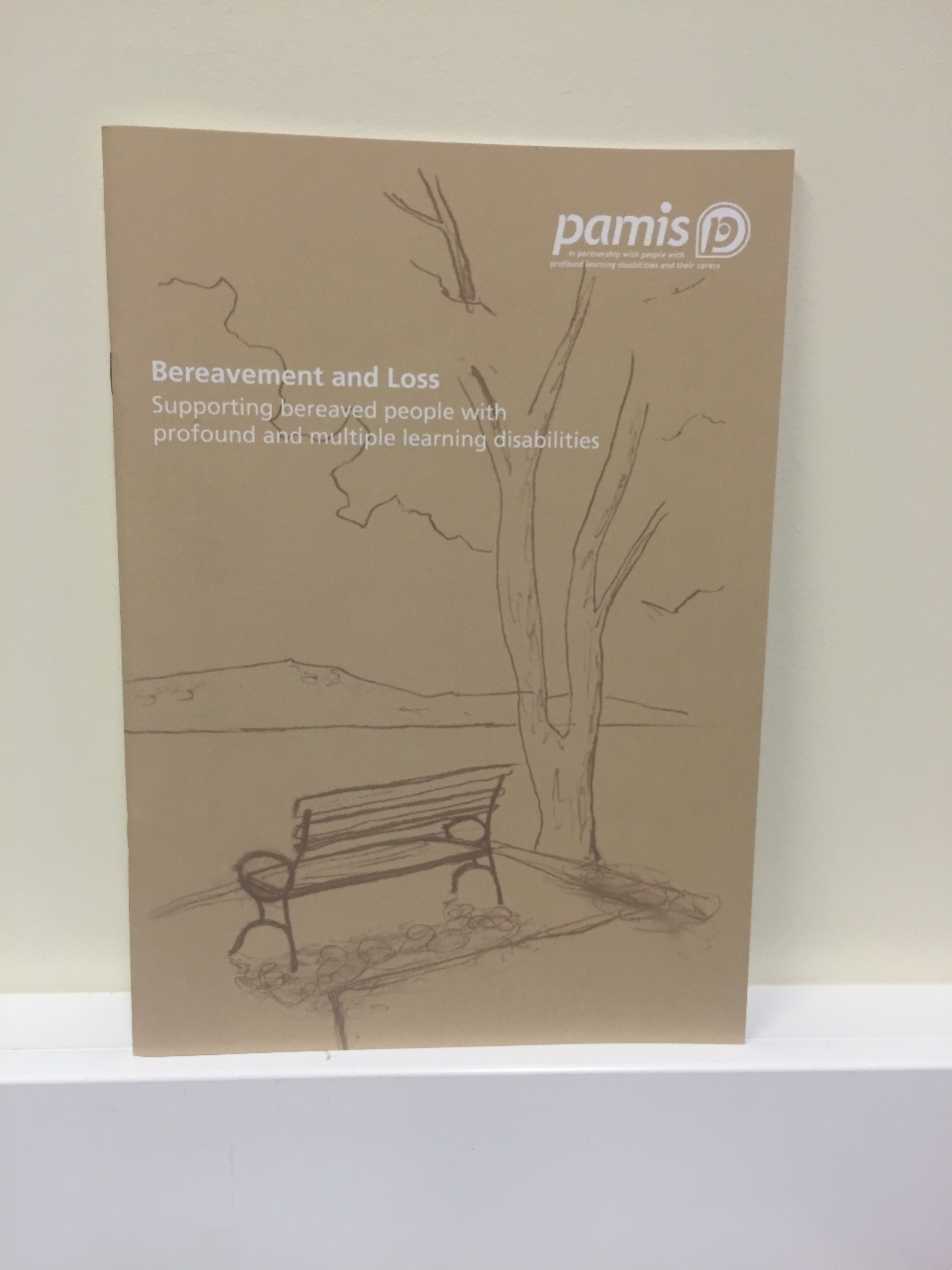 Sections of the Resource Pack A
Introduction:
Understanding Bereavement:
how to use the resource
  definition of bereavement and loss
  work of PAMIS.
experiencing bereavement and loss
 reactions to bereavement and loss
 changes that Make Grieving Difficult.
Support
Additional Materials:
our own emotions
   concerns about exploring loss
   planning for change
   suggestions for support
   using multi-sensory resources
   rituals and practices.
additional reading list
DVD will be included in the pack.
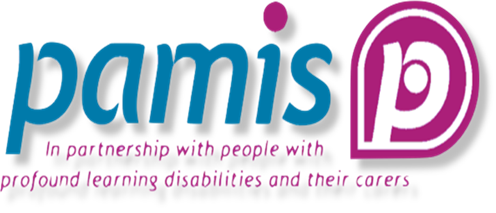 Sections of the Resource Pack B
Introduction:
how to use the resource
  definition of bereavement and loss
  work of PAMIS.
Understanding living with a person with profound and multiple learning disabilities:
caring for someone with profound and multiple learning disabilities
   diagnosis and the caring role 
   caring and the family 
   views of society 
   chronic sorrow.
Understanding the family’s and paid carers experience of bereavement:
experience of end of life care
recognising differences in grieving process 
additional challenges
cultural differences and norms.
Additional Materials:
additional reading list
DVD is included in the pack.
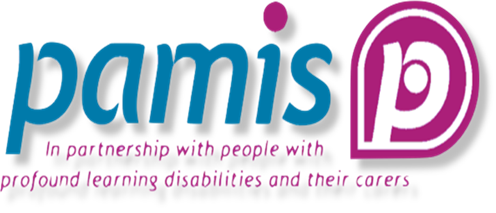 Multi-Sensory Approaches
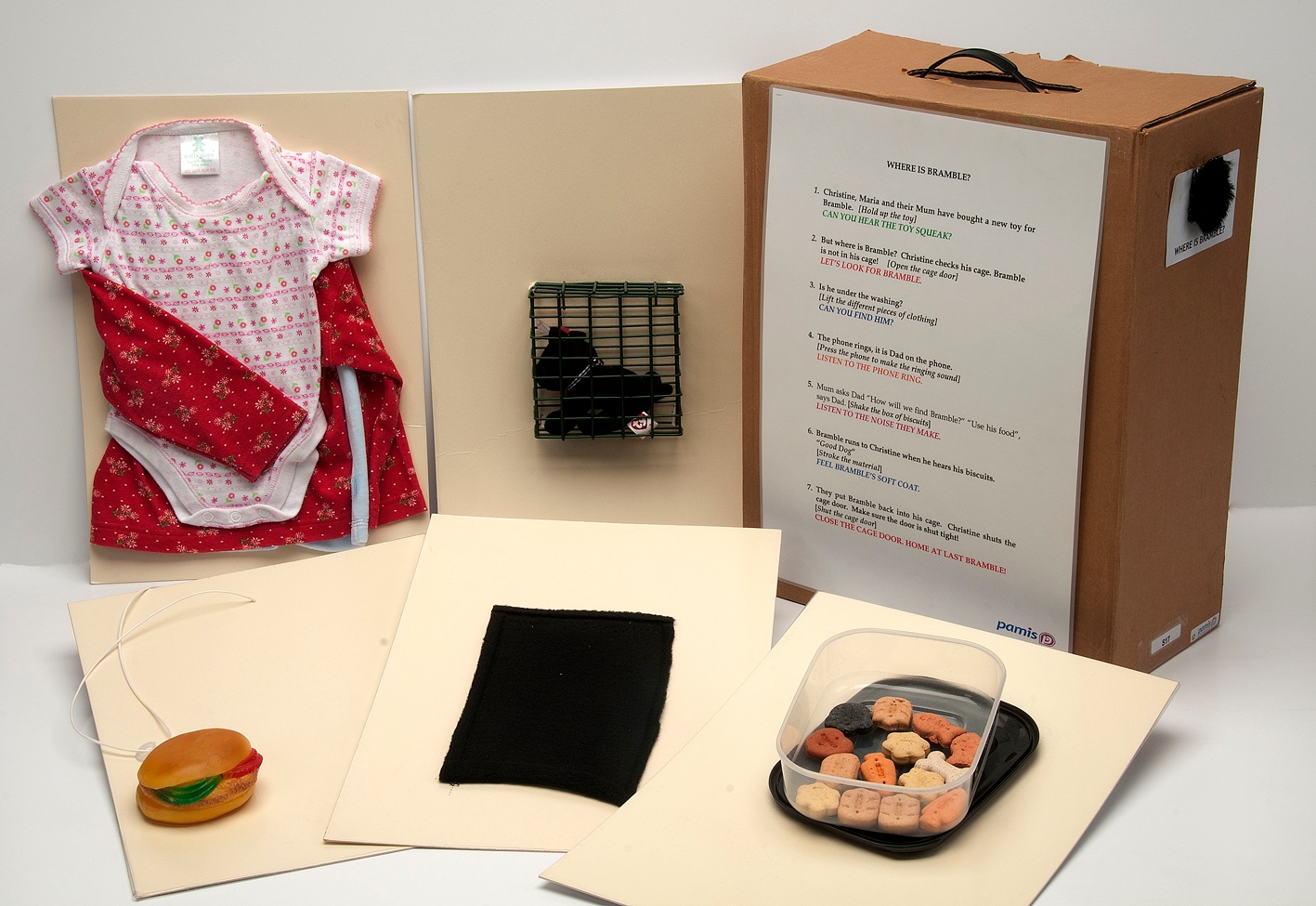 Using tactile symbols
[Speaker Notes: Could the significant objects within the story be documented to add significance. The resource pack has a multi-sensory story template that can be adapted.  Having short narrative with the object also allows future care staff to keep memories alive.]
Multi-Sensory Approaches
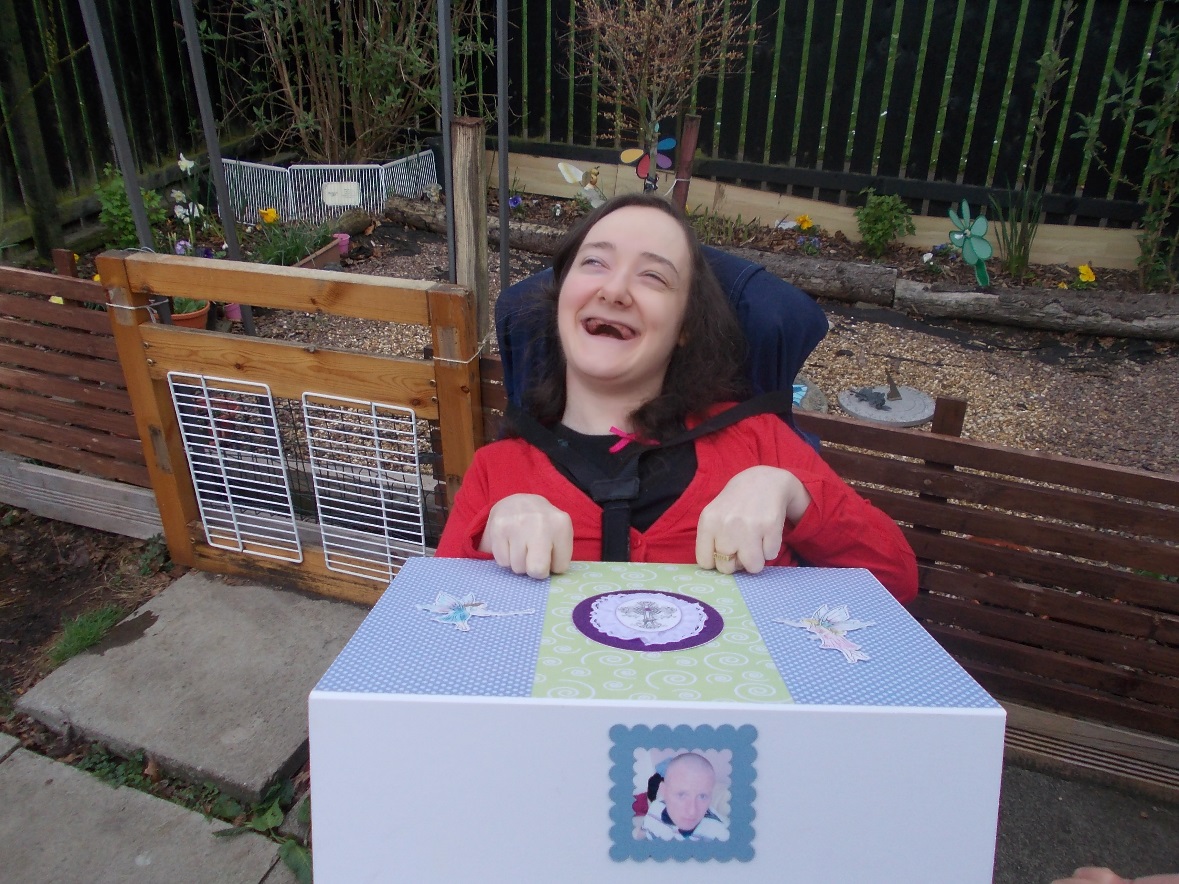 memory boxes,what might be included? 

sensory stories, would a story about the person help 

what narrative could be attached to some of the items 
     within either the memory box or the story?
[Speaker Notes: Memory boxes what might be included in a memory box and again is there a narrative that could be documented about each item and its significance  

Documenting the story that may be associated with items in stories or memory boxes allows future carers to continue to share important memories with the person]
Complimentary therapies and activities
dance 
drama
drumming 
music
tactile activities, such as massage 
aromatherapy, using scents to trigger memories
sensory garden.
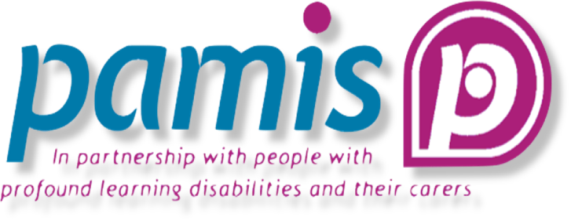 Understanding Chronic Sorrow
The term “chronic sorrow” has been used to describe the experience of individuals and their long term carers who have experienced recurrent loss associated with illness and disability throughout their lives.
“A “living loss”  because it doesn’t go away, chronic sorrow may stay in the background while the family does their best to incorporate the child’s care into their usual routine. If a medical crisis or event occurs which magnifies the loss and disparity between reality and the life once dreamed of, it can trigger a return of the profound sadness.”
www.chronicsorrow.org
[Speaker Notes: Susan Roos speaks about A living Loss  to Chronic Sorrow: A Living Loss, Susan Roos This website has useful information for families and professionals on coping with living with chronic sorrow. 

At its core, chronic sorrow is a normal grief response that is associated with an ongoing living loss. It is the emotion-filled chasm between “what is” versus the parents’ view of “what should have been.”
Many parents will relate to the experience of chronic sorrow because of the many losses often associated with having and caring for a child with profound and multiple learning disabilities. 

Parents experience cumulative losses such as their child not reaching expected developmental
milestones, for example walking, talking and becoming involved in all the expected childhood activities. 

Therefore, parent’s emotional experiences of sadness, guilt, helplessness and at times anger are experienced as loss as the dreams, hopes and wishes they had for their son or daughter are not realised. These losses are not only experienced in relation to the physical, emotional and social abilities that nondisabled children usually attain but continue and involve the natural expectations that parents have for their child later in life. Examples of this are in relation to the expectations that their child will grow up, get married, have a family and become independent members of society. It is helpful if parents have been supported while caring for their son or daughter and enabled to share their sorrow. 

It is also important that parents know that this reaction to their profound sense of loss is a normal parental reaction to their emotional and
challenging role of caring for their disabled child. 

In summary, parents experience deep sorrow when faced with their child's inability to meet normal developmental milestones. This sorrow can be increased with the realisation that future long-term expectations will not be met and what should or could have been, is unattainable.
The experience of chronic sorrow is often overlooked by those outwith the family which can further isolate bereaved parents not only when their child is alive but also in their experience of bereavement when their child dies.

We need to remember and acknowledge that chronic sorrow will be intertwined within the caring experience.]
Family Carers’ 
Specific Experiences of bereavement
loss of role
unexpected death
caring
returning equipment
physical feelings
Experience of each family member
social support gone
searching for information
disenfranchised grief
revisiting
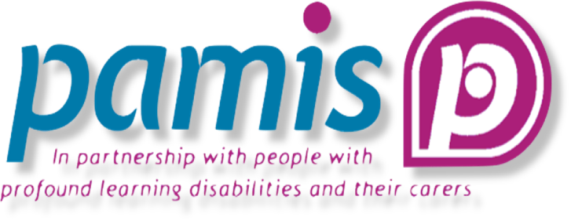 Additional resources
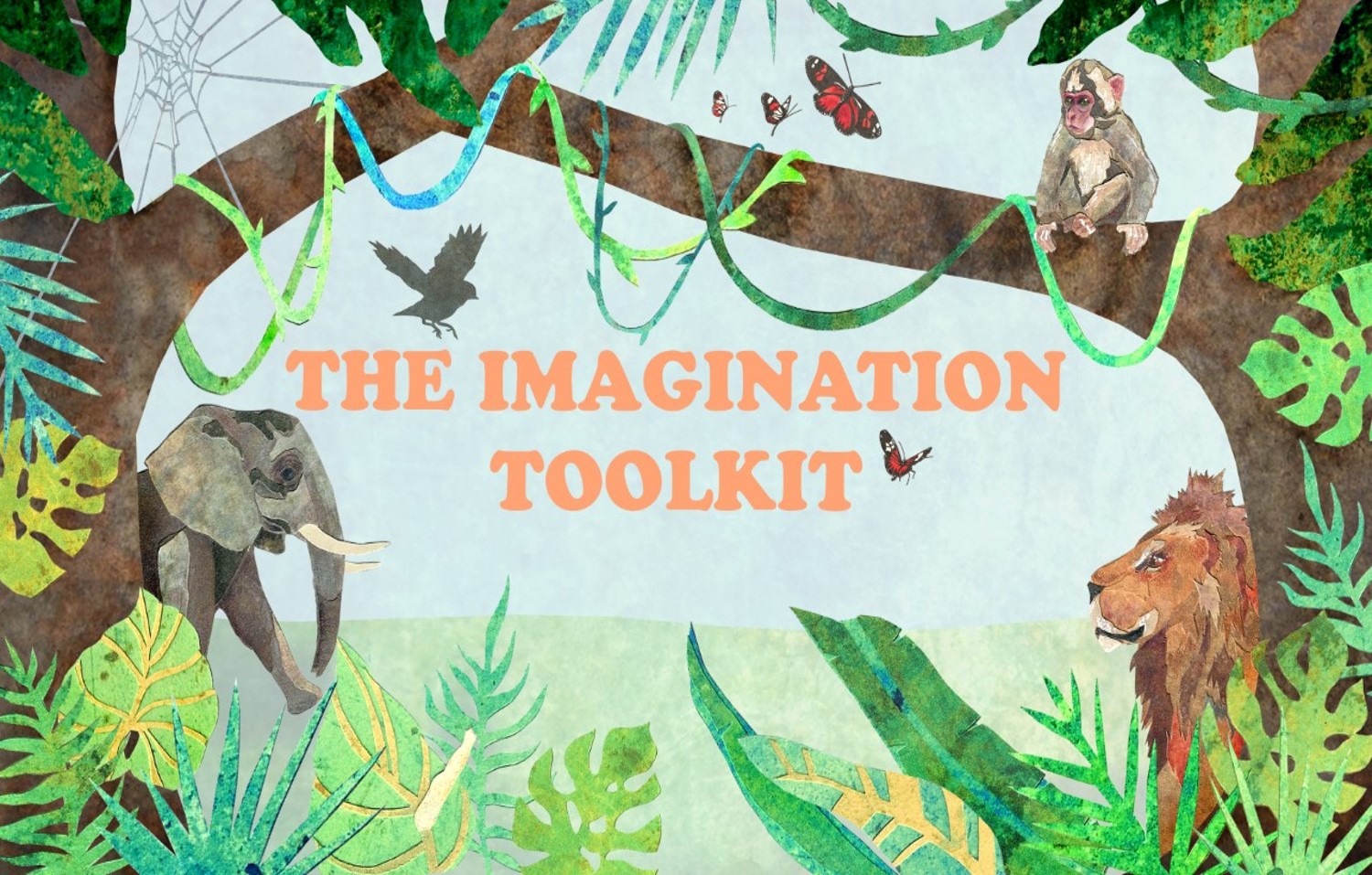 The Imagination Toolkit- a multi-sensory story resource for challenging times
Spirit of stories
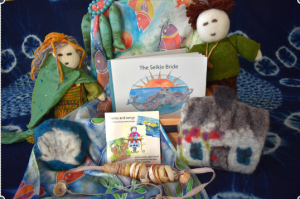 Real Lives-Real Stories 
Creating individual stories about events in someone’s life helps them share their life experience with others and also helps with understanding difficult topics.
Useful links
PAMIS website: 			pamis.org.uk/

Chronic Sorrow                              www.chronicsorrow.org
Bereavement and Loss:  	pamis.org.uk/resources/bereavement-and-loss/ 


Learning Resource Pack Order Form 
					pamis.org.uk/resources/bereavement-and-loss/

PAMIS creative arts: 		pamis.org.uk/creative-arts/   
 

Multisensory stories:   		pamis.org.uk/services/multi-sensory-storytelling 


Virtual Activity Programme:  pamis.org.uk/services/virtual-activity-programme/
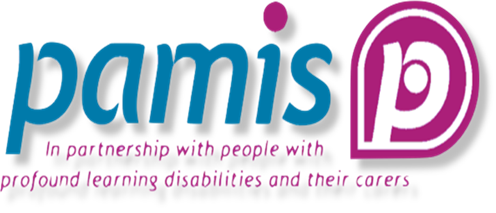 Sometimes the best resources are within ourselves...
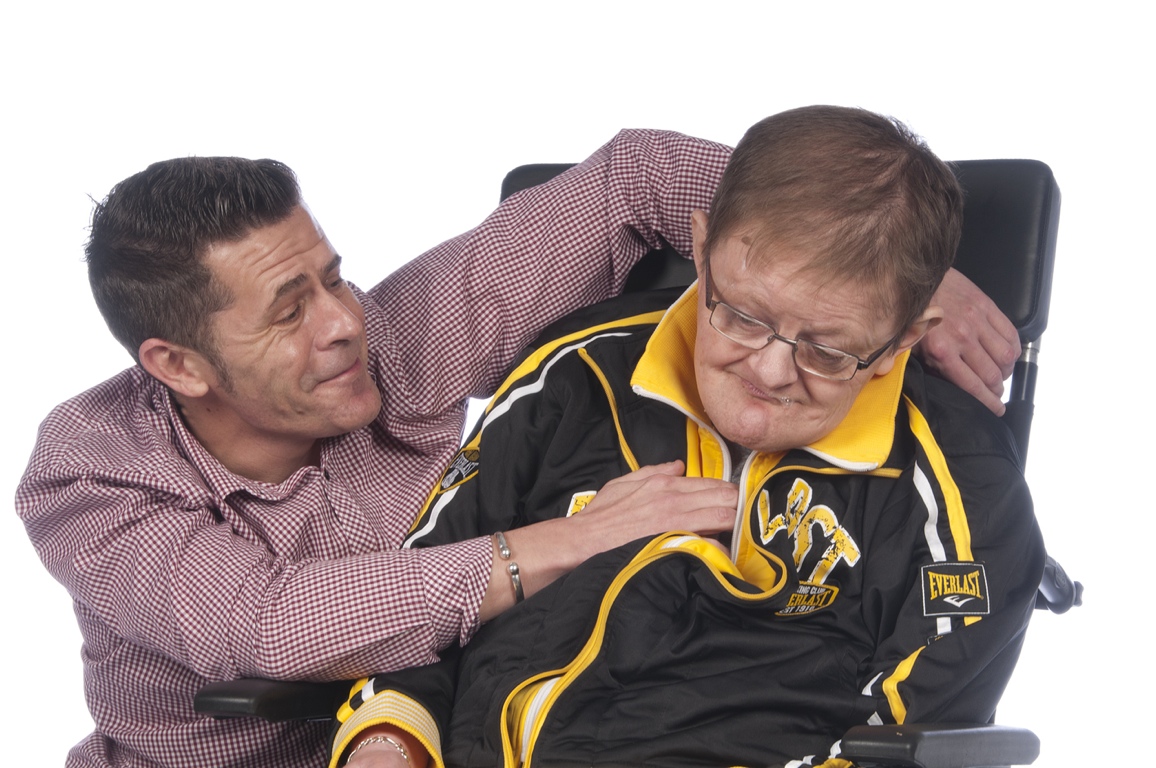 Thank you
[Speaker Notes: Today I have shared some of the pack contents to]